Tree-Based Methods
University of Oklahoma Health Sciences Center
R Short Course, Spring 2021
March 9th, 2021
Lecturer: Lance Ford, MS, PhD Candidate
Lance-Ford@ouhsc.edu
1
Slides adapted from Introduction to Statistical Learning, 6th Edition and Dr. Daniel Zhao
[Speaker Notes: Name, degree
Statistical consulting for 6 years on a WIDE range of research projects
Really enjoy biostatistics, hope I can share some of that passion with you
Today we will discuss…
This is a VERY COMMONLY used statistical test….
Important to understand when it’s appropriate to use…]
Outline
The Basics of Classification and Regression Trees (CART)
Regression Trees
Classification Trees
Pruning Trees
Trees vs. Linear Models
Advantages and Disadvantages of Trees
2
Intro to CART
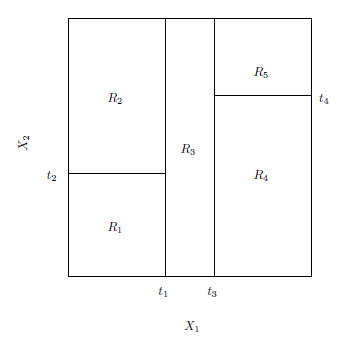 3
Intro to CART
These splitting rules used to segment the predictor space can be summarized in a tree and are known as the decision tree method.
Tree-based methods are simple and useful, but may have lesser prediction accuracy than logistic regression or KNN method
Bagging, random forests, and boosting that combining multiple trees can improve prediction but lose interpretation.
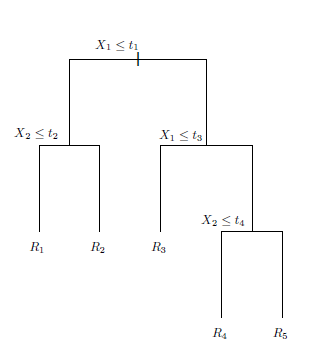 4
Motivating Example: Lung Cancer Screening
Population: Individuals in Oklahoma that met United States Preventative Services Task Force lung cancer screening recommendation (2017-2018)

Outcome: Screened for lung cancer (Yes/No)

Predictors: Sex, Education, Health Status, COPD, Asthma, Income, Smoking Status, BMI, other Comorbidities

Challenges: Lots of interactions!
5
Motivating Example: Lung Cancer Screening
Used classification trees 

Easier to interpret than regression model with lots of interaction terms

Helped us identify subgroups with low screening proportions
6
Regression Trees
7
Regression Trees Example
8
The General View
Here we have two predictors and five distinct regions
Depending on which region our new X comes from we would make one of five possible predictions for Y.
We predict 34 for X1=5 and X2=18
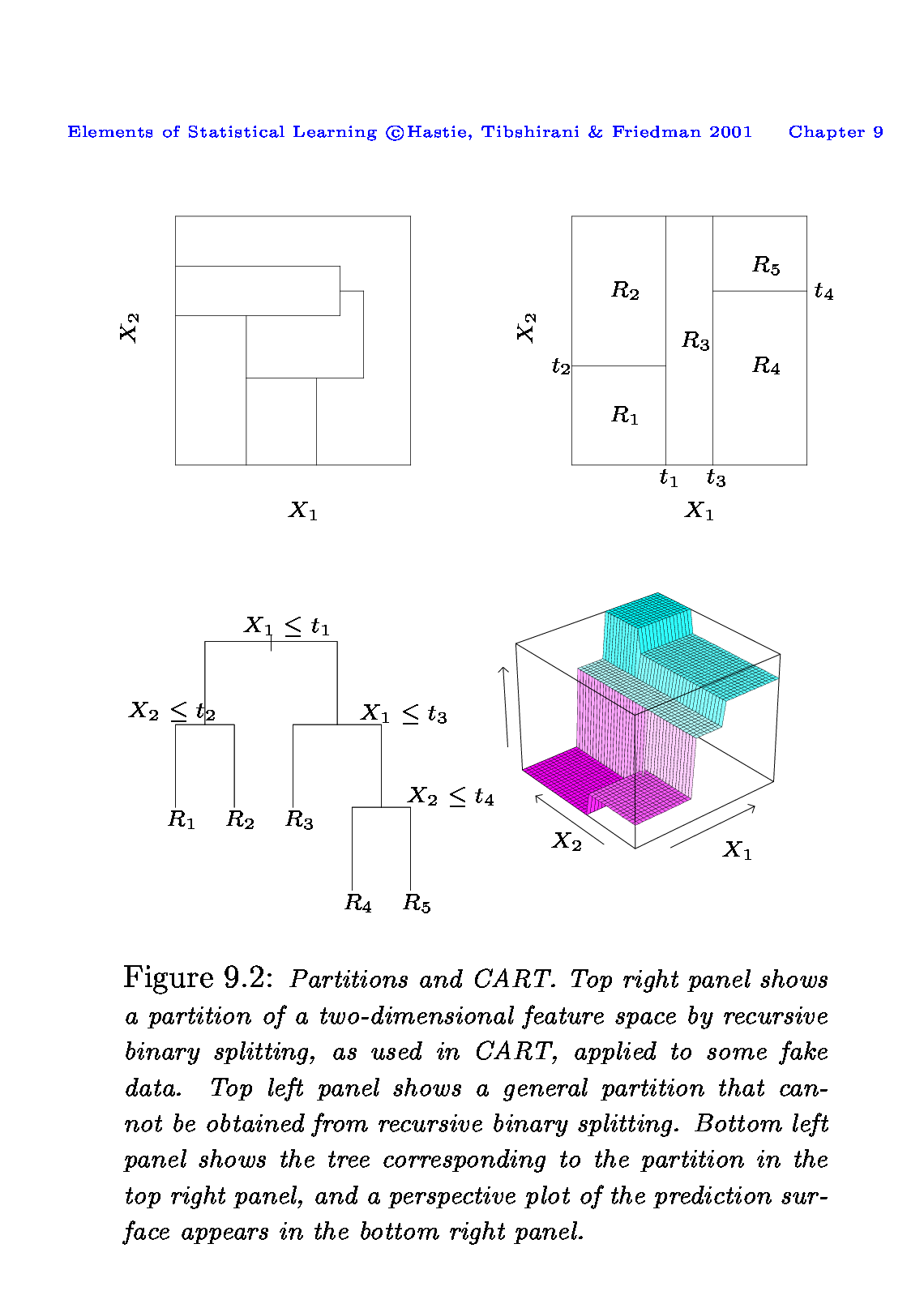 22
12
20
9
34
23
20
10
9
Splitting the X Variables
Generally we create the partitions by iteratively splitting one of the X variables into two regions
10
Splitting the X Variable
First split on X1=t1
11
Splitting the X Variable
First split on X1=t1
If X1<t1, split on X2=t2
12
Splitting the X Variable
First split on X1=t1
If X1<t1, split on X2=t2
If X1>t1, split on X1=t3
13
Splitting the X Variable
First split on X1=t1
If X1<t1, split on X2=t2
If X1>t1, split on X1=t3
If X1>t3, split on X2=t4
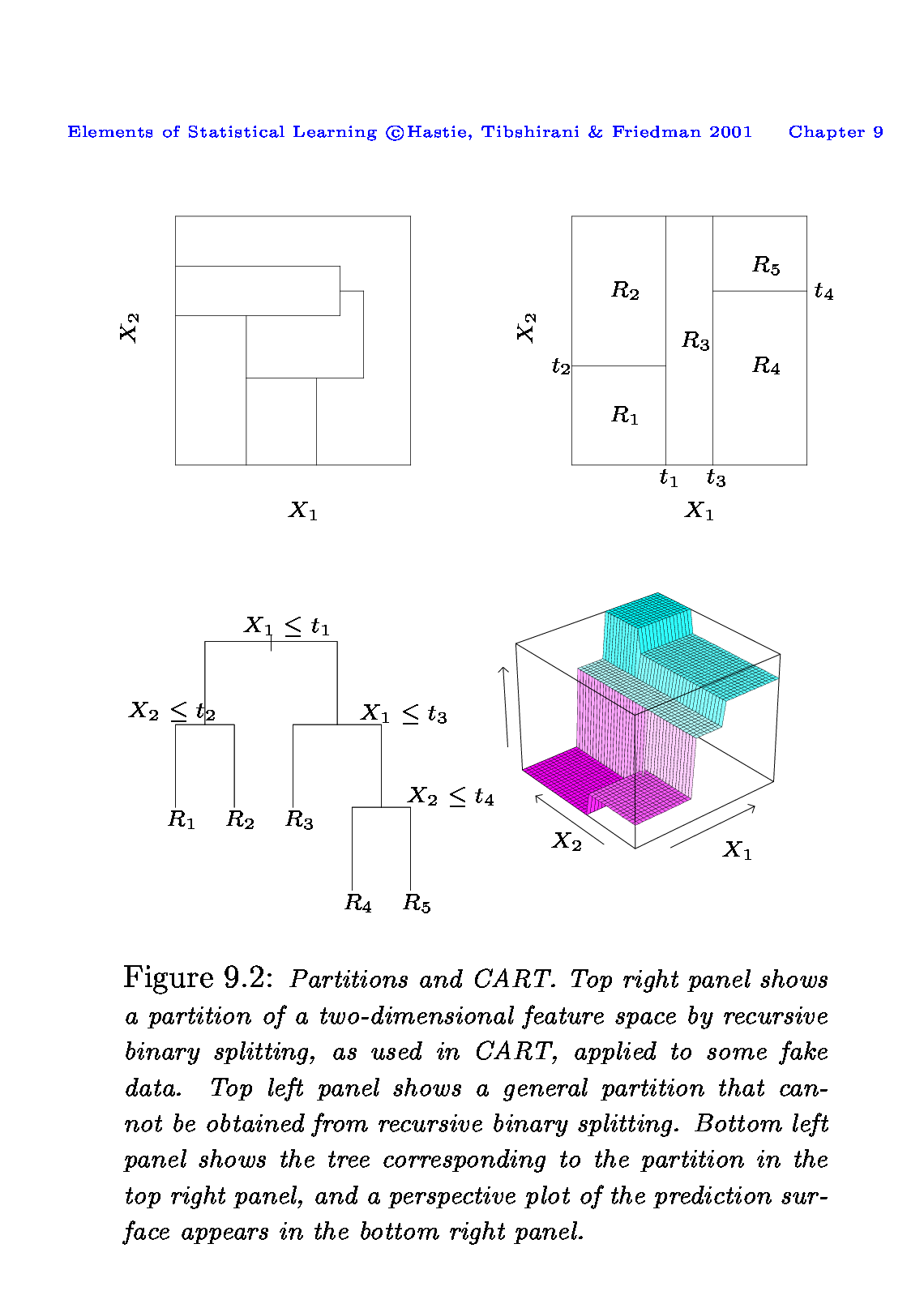 14
Splitting the X Variable
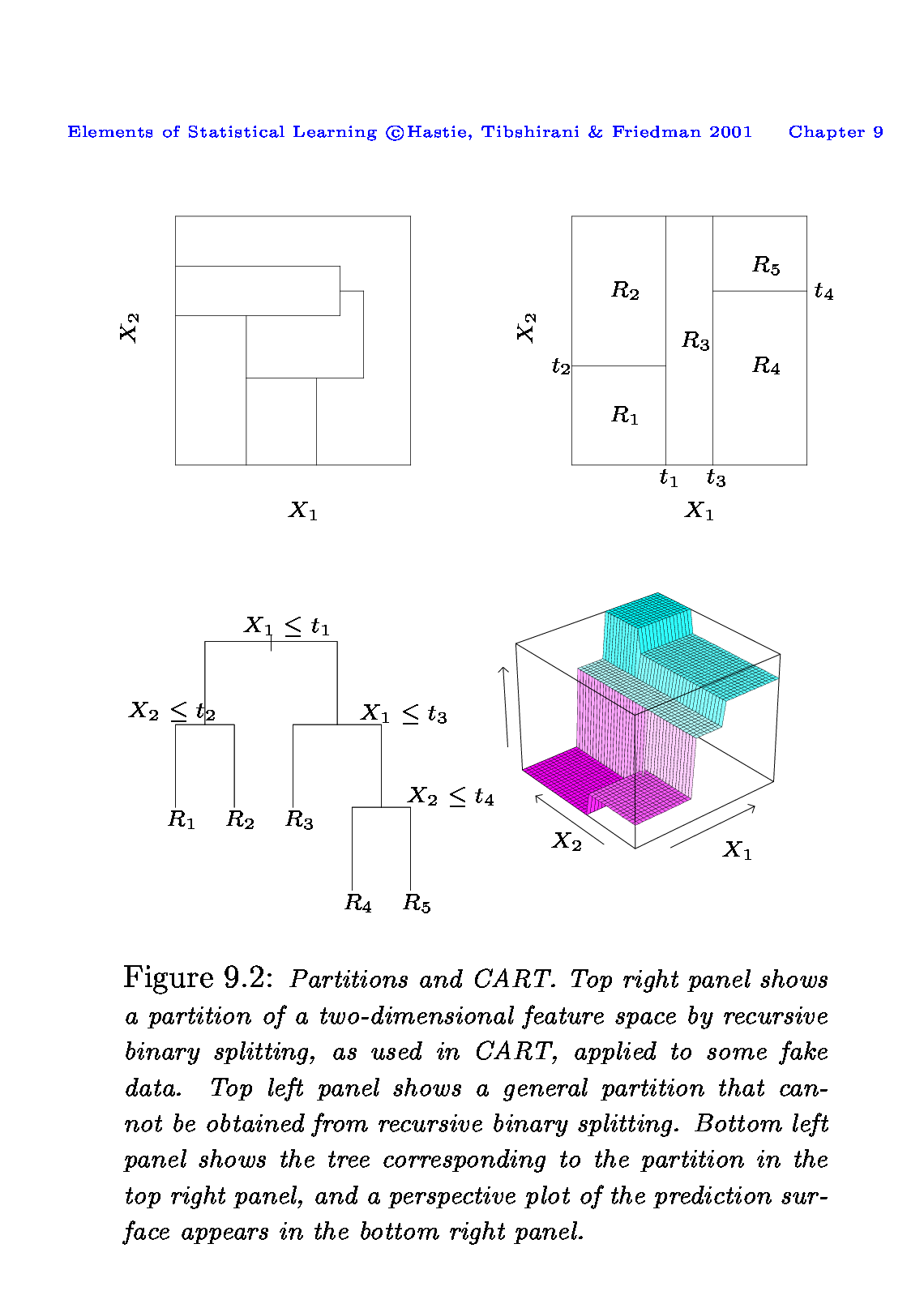 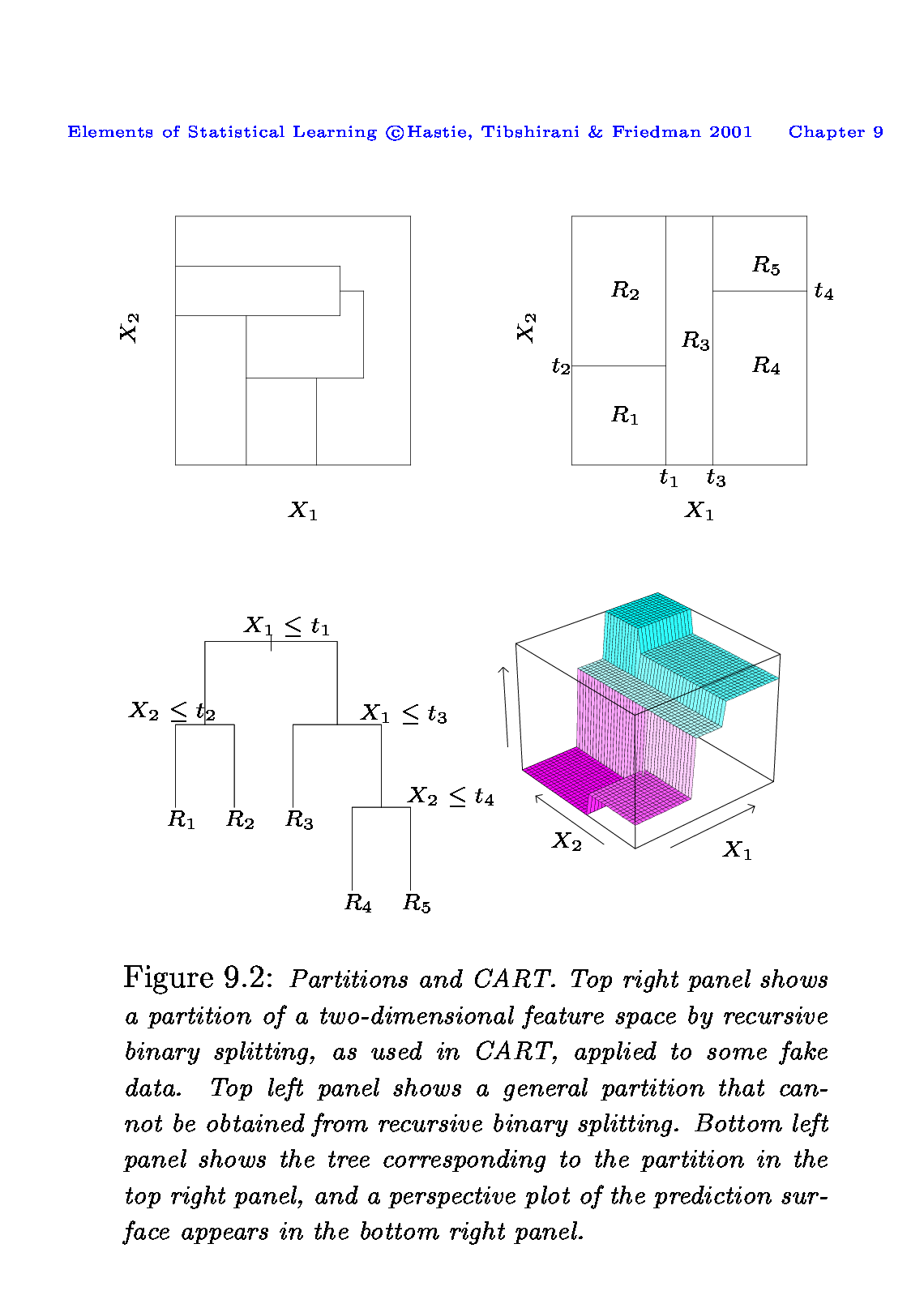 When we create partitions this way we can always represent them using a tree structure.

This provides a very simple way to explain the model to a non-expert.
15
Example: Baseball Players’ Salaries
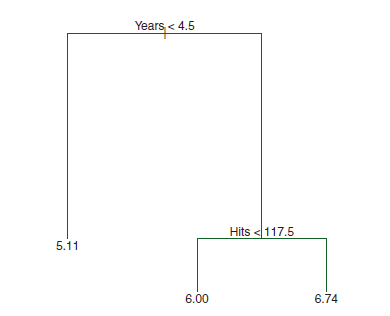 16
Another way of visualizing the decision tree…
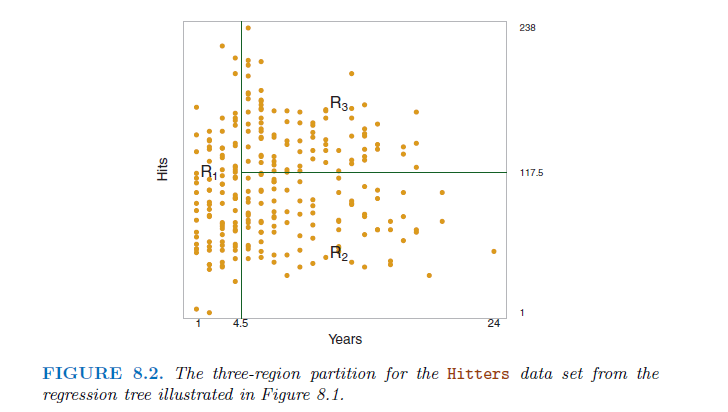 17
Some Natural Questions
18
For region Rj, the best prediction is simply the average of all the responses from our training data that fell in region Rj.
19
2. Where to Split?
Top-down greedy approach: recursive binary splitting
We consider splitting into two regions, Xj>s and Xj<s for all possible values of s and j.
We then choose the s and j that results in the lowest MSE on the training data.
20
Where to Split?
Here the optimal split was on X1 at point t1.
Now we repeat the process looking for the next best split except that we must also consider whether to split the first region or the second region up.
Again the criteria is smallest MSE.
21
Where to Split?
Here the optimal split was the left region on X2 at point t2. 
This process continues until our regions have too few observations to continue e.g. all regions have 5 or fewer points.
22
Tree Pruning
23
Why pruning?
A large tree (i.e. one with many terminal nodes) may tend to overfit the training data.
Generally, we can improve accuracy by pruning the tree i.e. cutting off some of the terminal nodes.
The idea is to grow a very large tree and then prune it back to obtain a subtree.
One alternative to the above is to build a tree only if the reduction in RSS due to each split exceeds some threshold
However, the downside is that it is possible that a seemingly worthless split early on in the tree could followed by a very good split
24
Algorithm to build and prune a tree with cost complexity pruning
25
Algorithm to build and prune a tree with cost complexity pruning
Use K-fold cross-validation to choose α. That is, divide the training observations into K folds. For each k = 1, . . .,K:
Repeat Steps 1 and 2 on all but the kth fold of the training data.
Evaluate the mean squared prediction error on the data in the left-out kth fold, as a function of α.
Average the results for each value of α, and pick α to minimize the average error.

Return the subtree from Step 2 that corresponds to the chosen value of α.
26
Hitter Data: Unpruned tree
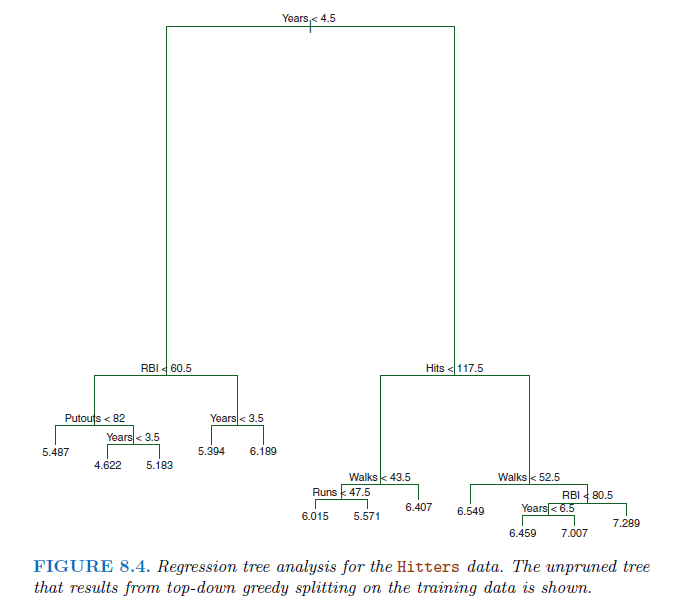 Outcome: log salary in $1000
9 predictors
Randomly divide data
Training data (132)
Test Data (131)
Built a large tree using the training data
6-fold cross validation
27
Hitter Data: Unpruned tree
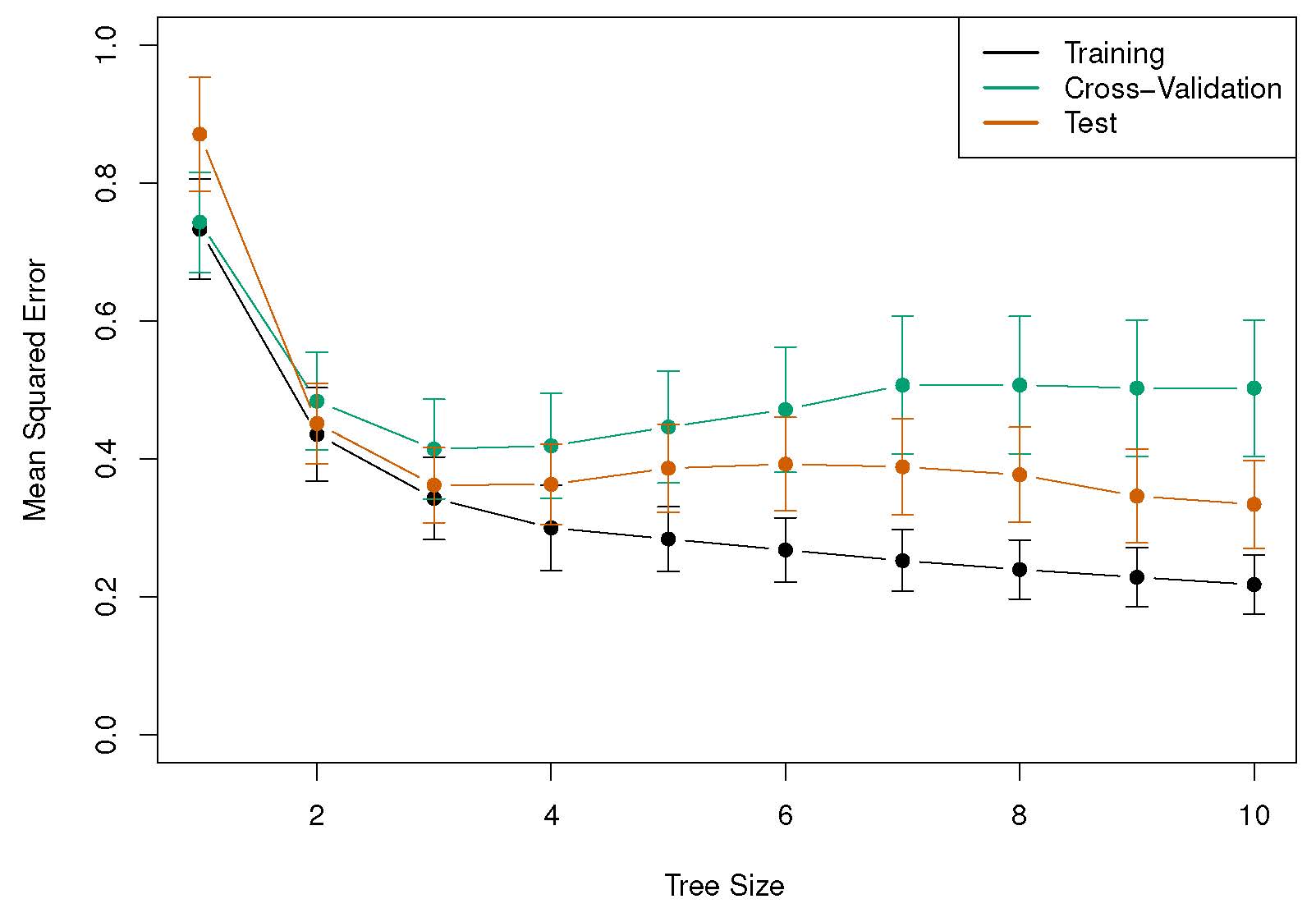 The training, cross-validation, and test MSE are shown as a function of the number of terminal nodes in the pruned tree. 

The minimum cross-validation error occurs at a tree size of three
28
Hitter Data: Pruned tree
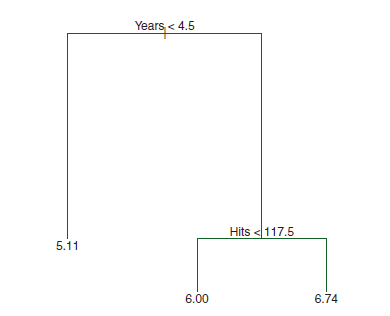 We might interpret the regression tree displayed as follows:
Years is the most important factor in determining Salary, and players with less experience earn lower salaries than more experienced players. 

Given that a player is less experienced, the number of hits that he made in the previous year seems to play little role in his salary.

But among players who have been in the major leagues for five or more years, the number of hits made in the previous year does affect salary.
29
Classification Trees
30
Growing a Classification Tree
A classification tree is very similar to a regression tree except that we try to make a prediction for a categorical rather than continuous Y.
For each region (or node) we predict the most common category among the training data within that region.
The tree is grown (i.e. the splits are chosen) in exactly the same way as with a regression tree except that minimizing MSE no longer makes sense.
There are several possible different criteria to use such as the “gini index” and “cross-entropy” but the easiest one to think about is to minimize the error rate.
31
Growing a Classification Tree
32
Growing a Classification Tree
33
Example: Heart Data
Sample size 303 patients
Binary outcome of Heart Disease
Yes: presence of heart disease based on an anigographic test
No: otherwise
There were 13 predictors (continuous or categorical)
Age, Sex, chol (cholesterol)
Thal (Thalium stress test): normal, fixed, reversible
ChestPain: typical angina, atypical angina, non-angina, asymptomatic
Other heart and lung function measurements
Cross-validation results in a tree with six terminal nodes
34
Example: Heart Data
Unpruned Tree
35
Example: Heart Data
Error Rate
Pruned Tree
36
Trees vs. Linear models
37
Trees vs. Linear Models
38
Trees vs. Linear Model: Classification Example
Top row: the true decision boundary is linear
Left: linear model (good)
Right: decision tree 


Bottom row: the true decision boundary is non-linear
Left: linear model 
Right: decision tree (good)
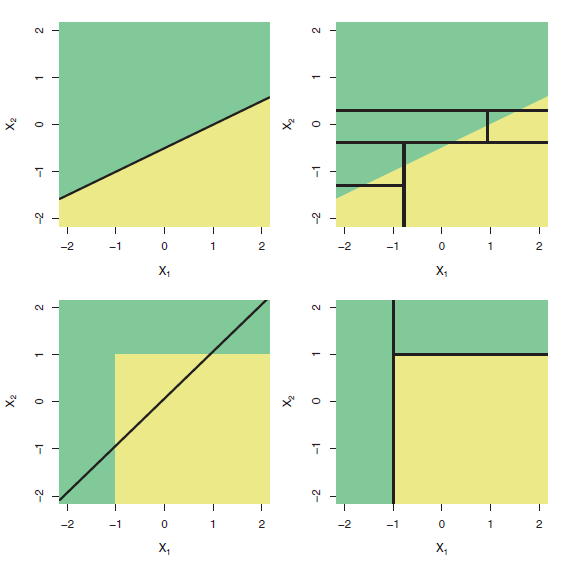 39
Advantages and Disadvantages of Trees
40
Pros and Cons of Decision Trees
Pros: 
Trees are very easy to explain to people (probably even easier than linear regression)
Trees can be plotted graphically, and are easily interpreted even by non-expert
They work fine on both classification and regression problems

Cons:
Trees don’t have the same prediction accuracy as some of the more complicated approaches that we examine in this course
41
Tree-Based Methods
University of Oklahoma Health Sciences Center
R Short Course, Spring 2021
March 9th, 2021
Lecturer: Lance Ford, MS, PhD Candidate
Lance-Ford@ouhsc.edu
42
Slides adapted from Introduction to Statistical Learning, 6th Edition and Dr. Daniel Zhao
[Speaker Notes: Name, degree
Statistical consulting for 6 years on a WIDE range of research projects
Really enjoy biostatistics, hope I can share some of that passion with you
Today we will discuss…
This is a VERY COMMONLY used statistical test….
Important to understand when it’s appropriate to use…]